VÒNG QUAY MAY MẮN
ÁP DỤNG CHO CÂU HỎI 3 ĐÁP ÁN
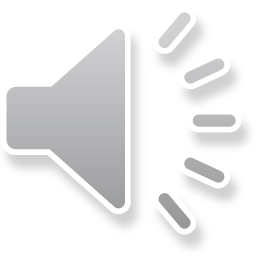 VÒNG QUAY 
MAY MẮN
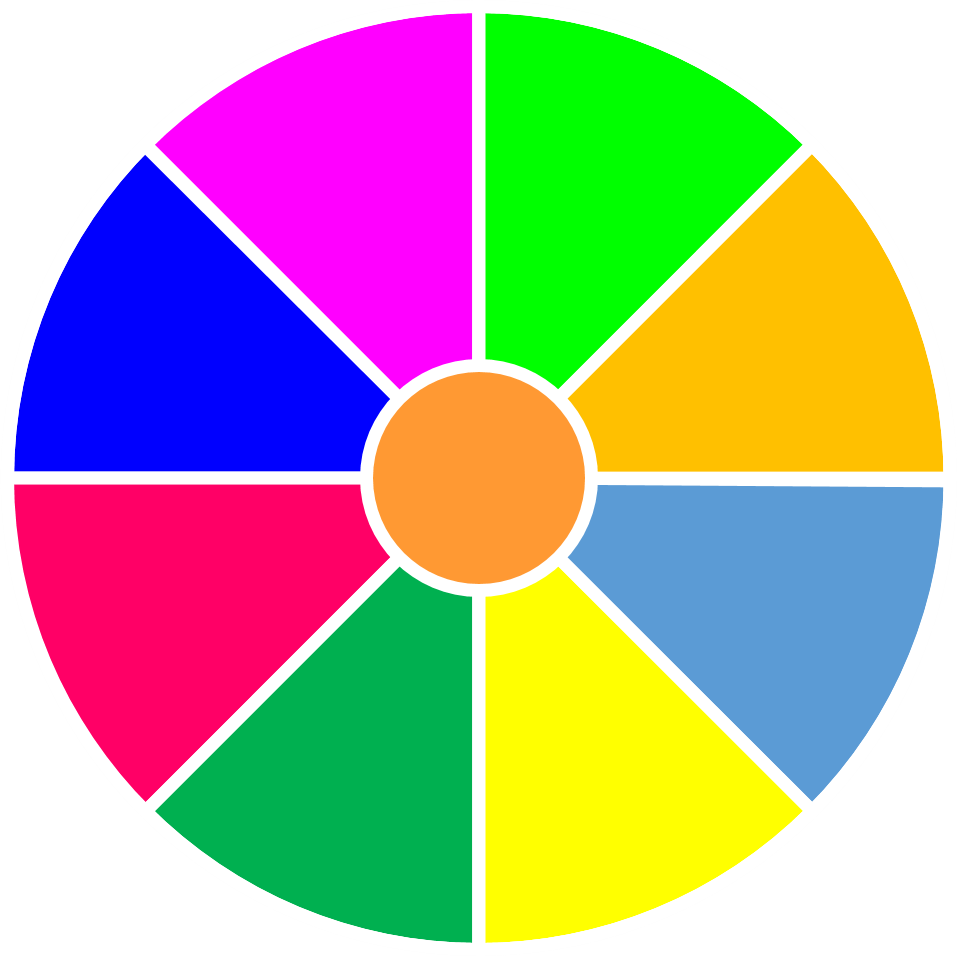 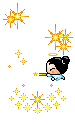 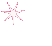 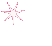 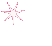 20
30
40
1
2
3
10
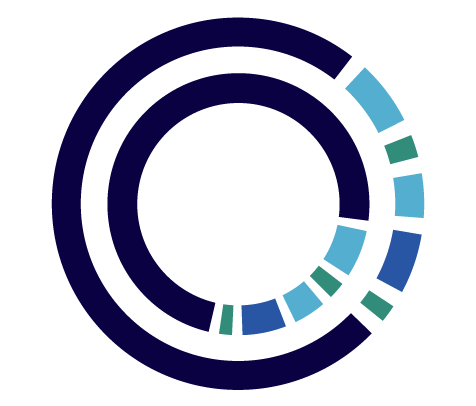 50
80
4
5
6
60
70
7
8
9
QUAY
Question 1
A. Right
B. Wrong
C. Wrong
GO HOME
Question 2
A. Wrong
B. Wrong
C. Right
GO HOME
Question 3
A. Wrong
B. Right
C. Wrong
GO HOME
Question 4
A. Right
B. Wrong
C. Wrong
GO HOME
Question 5
A. Wrong
B. Wrong
C. Right
GO HOME
Question 6
A. Wrong
B. Wrong
C. Right
GO HOME
Question 7
A. Wrong
B. Right
C. Wrong
GO HOME
Question 8
A. Right
B. Wrong
C. Wrong
GO HOME
Question 9
A. Right
B. Wrong
C. Wrong
GO HOME
XEM CLIP CÁCH SỬA NỘI DUNG
ĐĂNG KÝ TRỢ GIẢNG
GẮN KẾT CỘNG ĐỒNG GIÁO VIÊN
SUBSCRIBE my channel, please